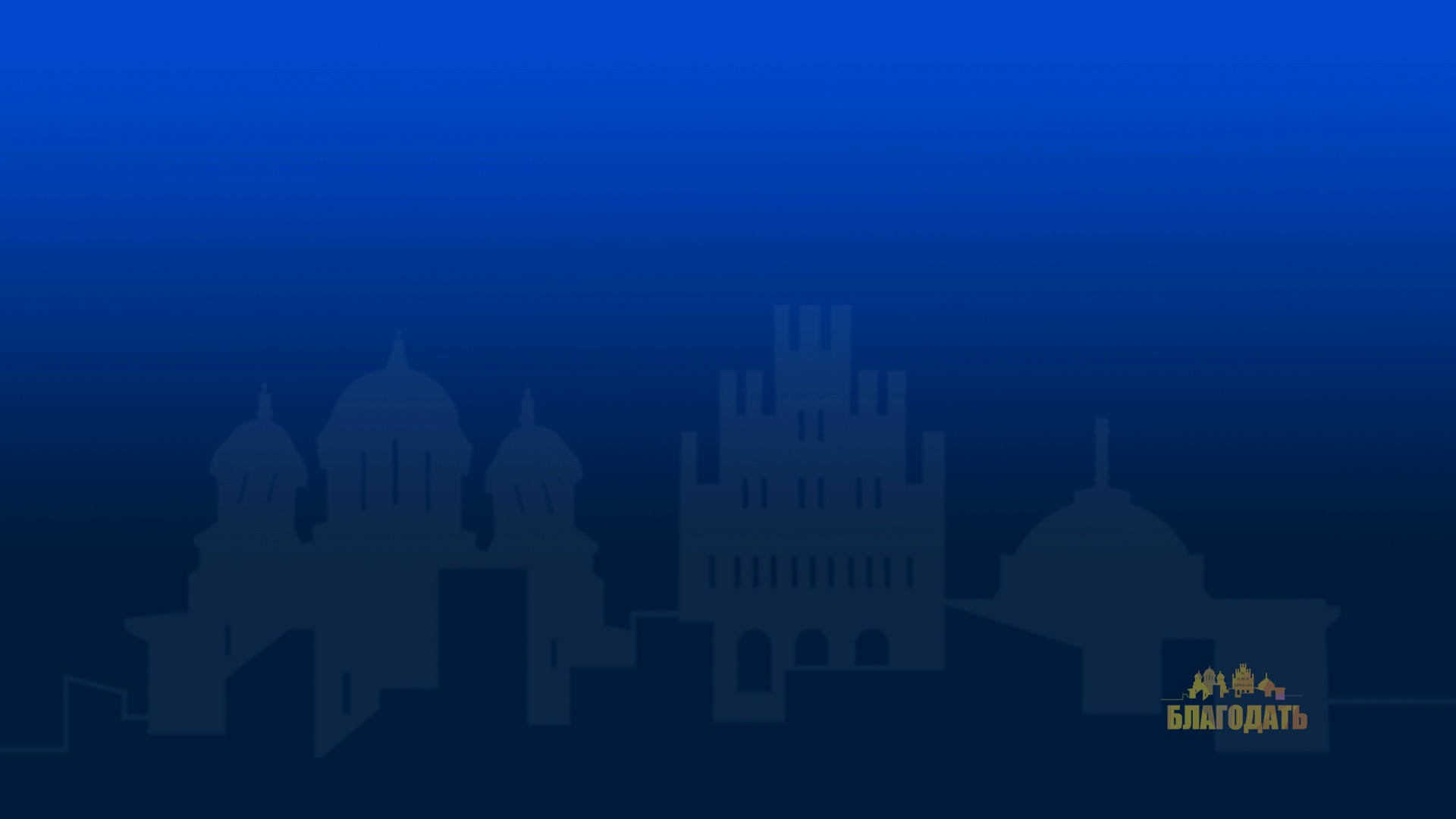 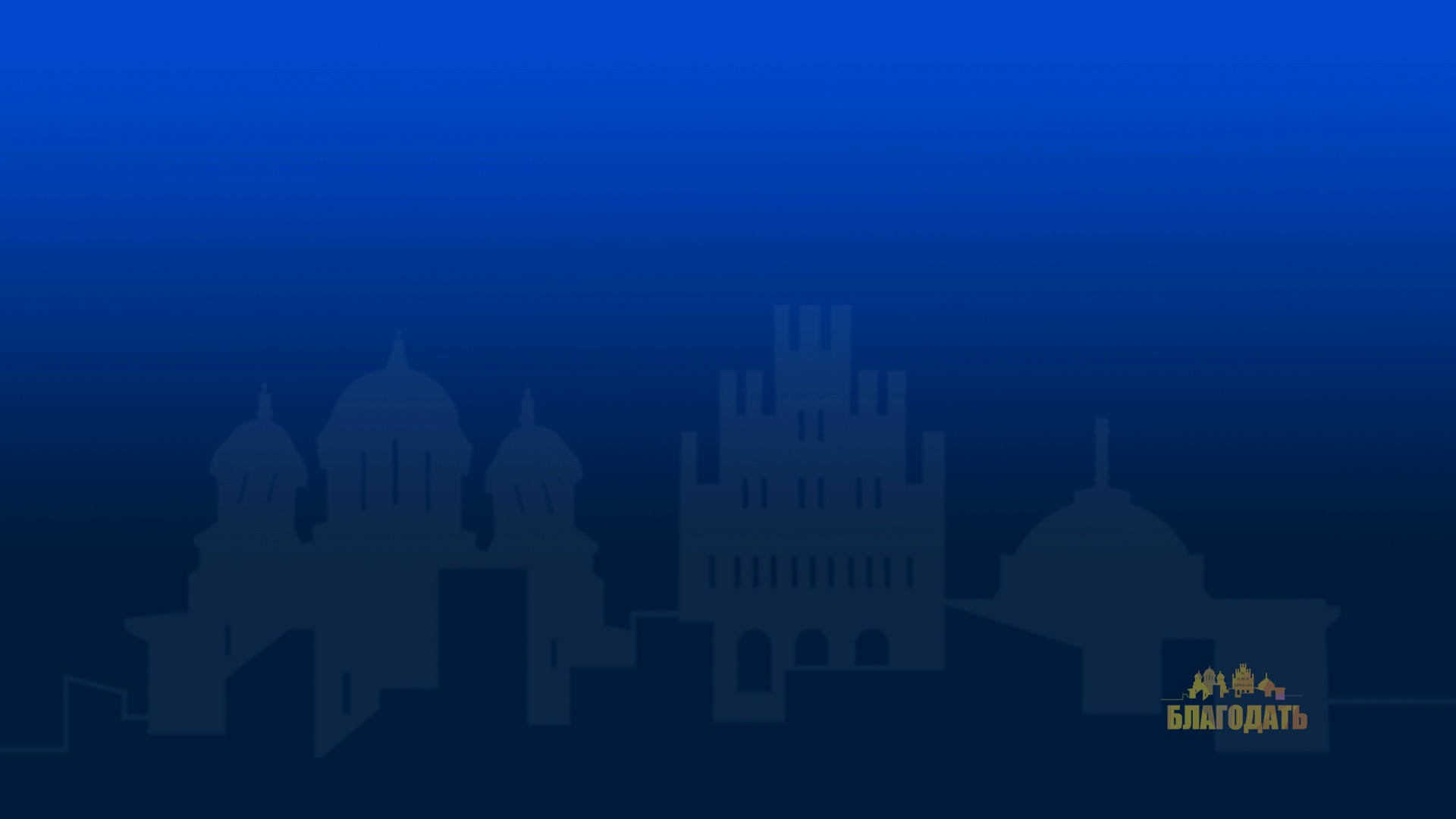 Жизнь прославляющая Бога
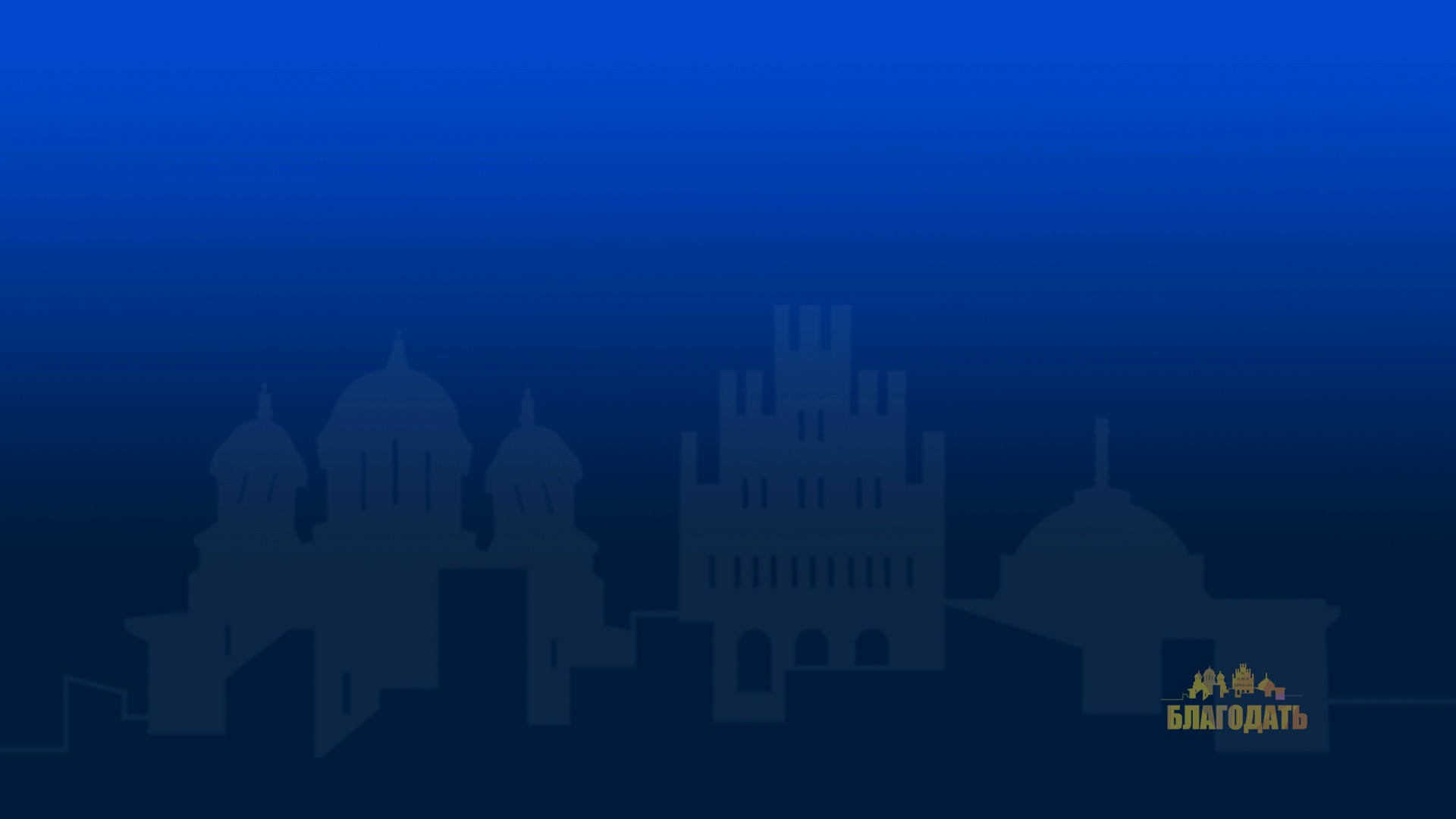 Прославление Бога в отношениях с друг другом
Жизнь прославляющая Бога
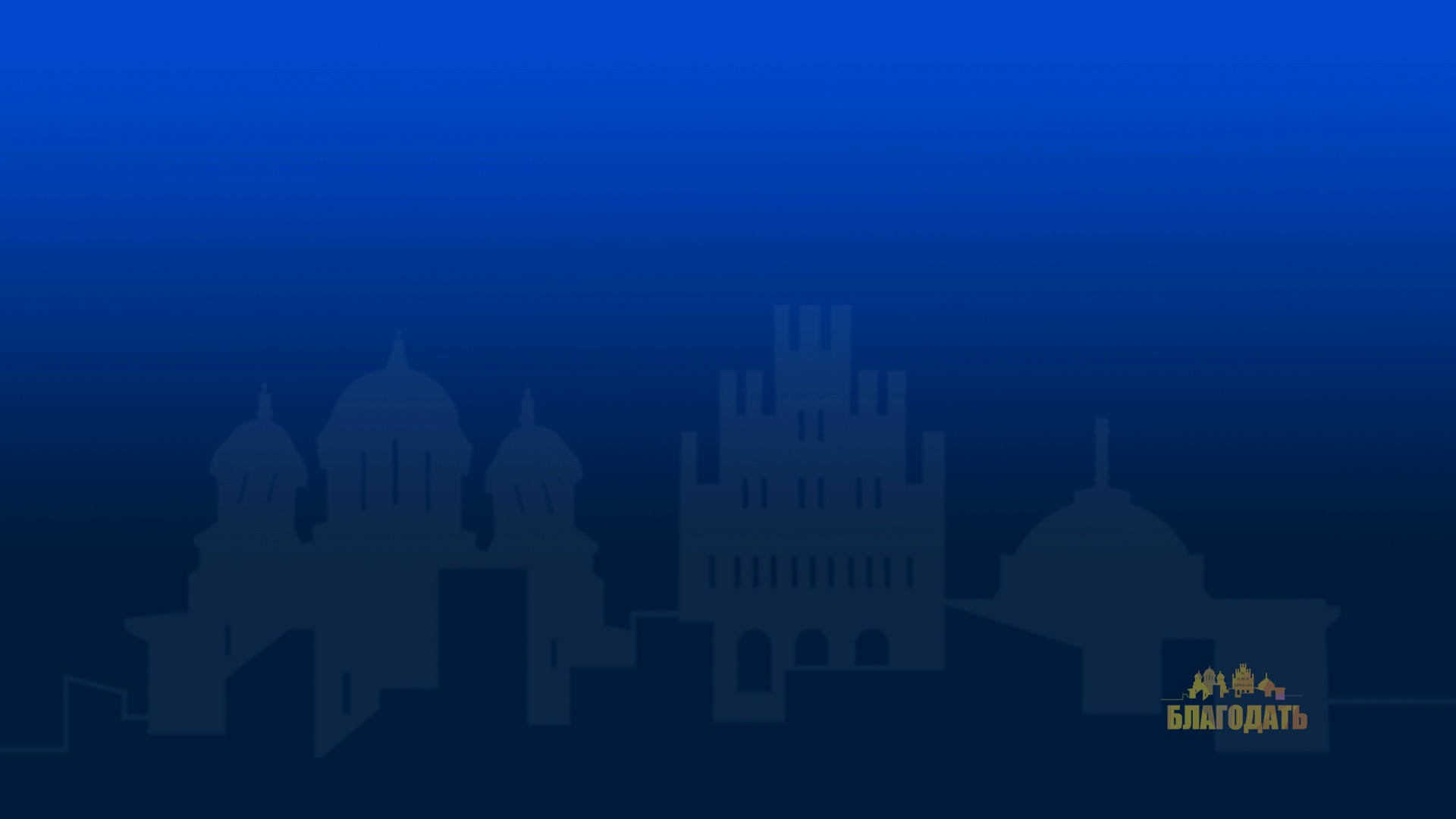 "Тем прославится Отец Мой, если вы принесете много плода и будете Моими учениками."
(Ин. 15:8)
Жизнь прославляющая Бога
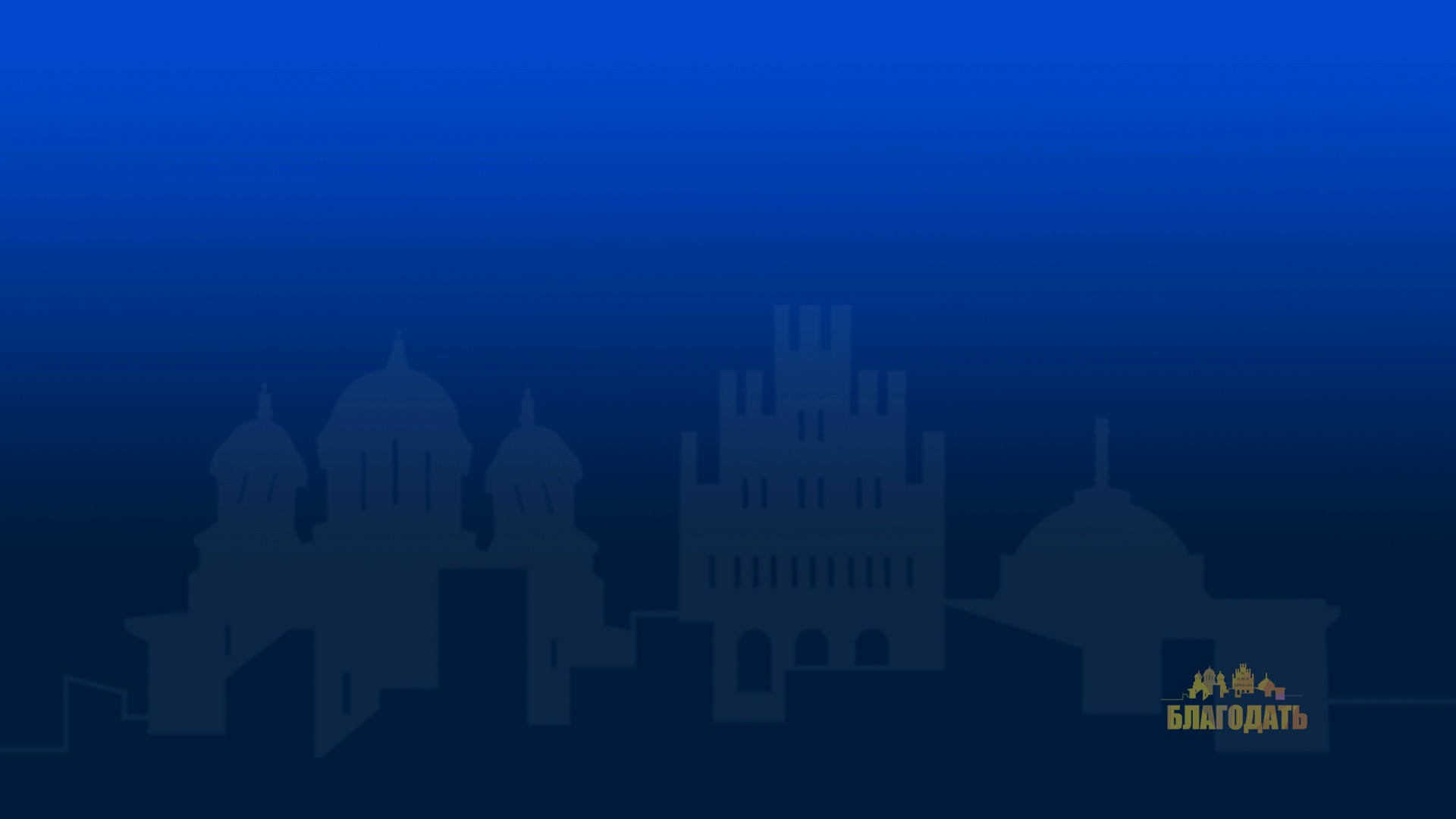 "По тому узнают все, что вы Мои ученики, если будете иметь любовь между собою."
(Ин. 13:35)
Жизнь прославляющая Бога
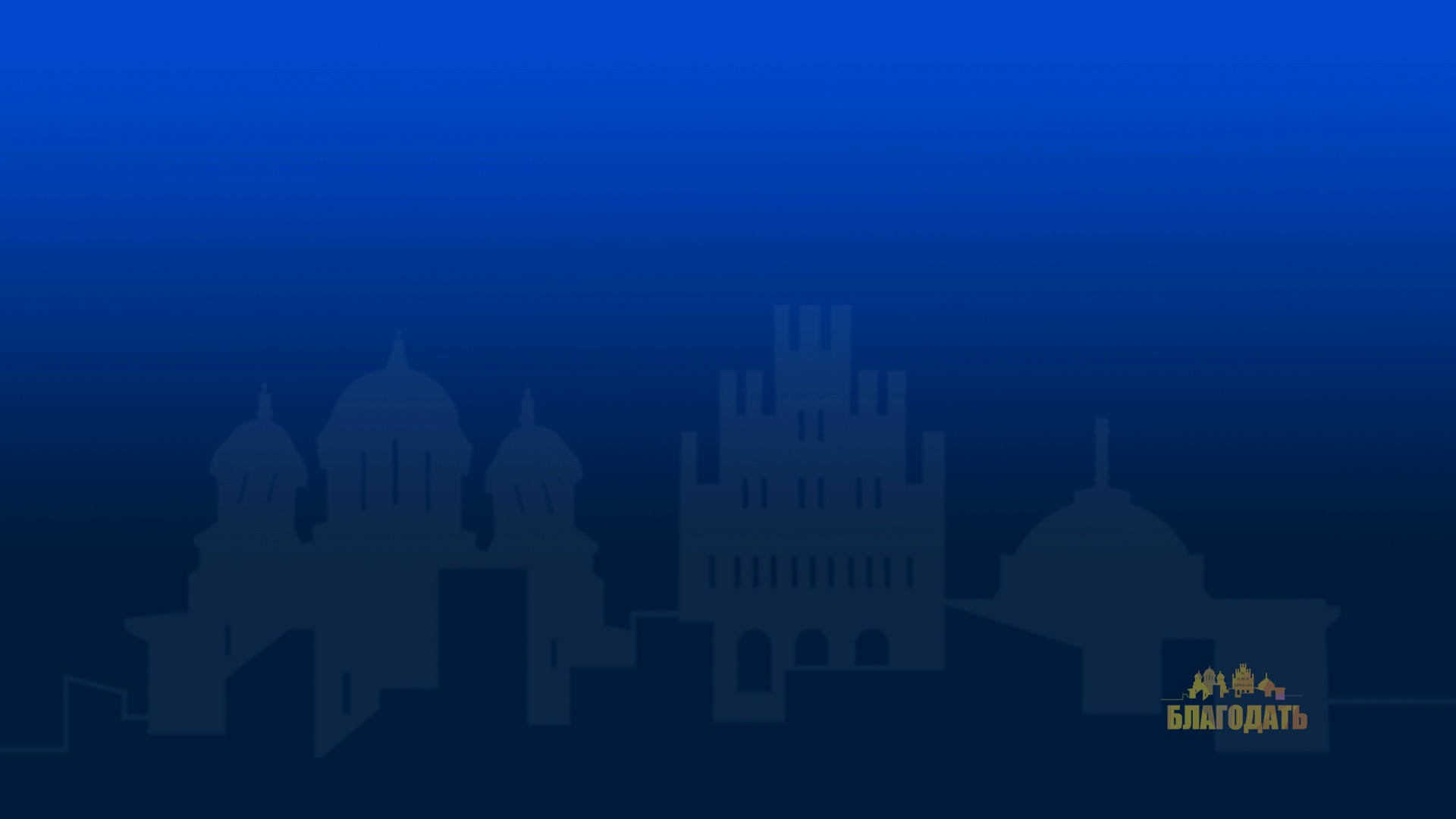 Прославление Бога в труде
Жизнь прославляющая Бога
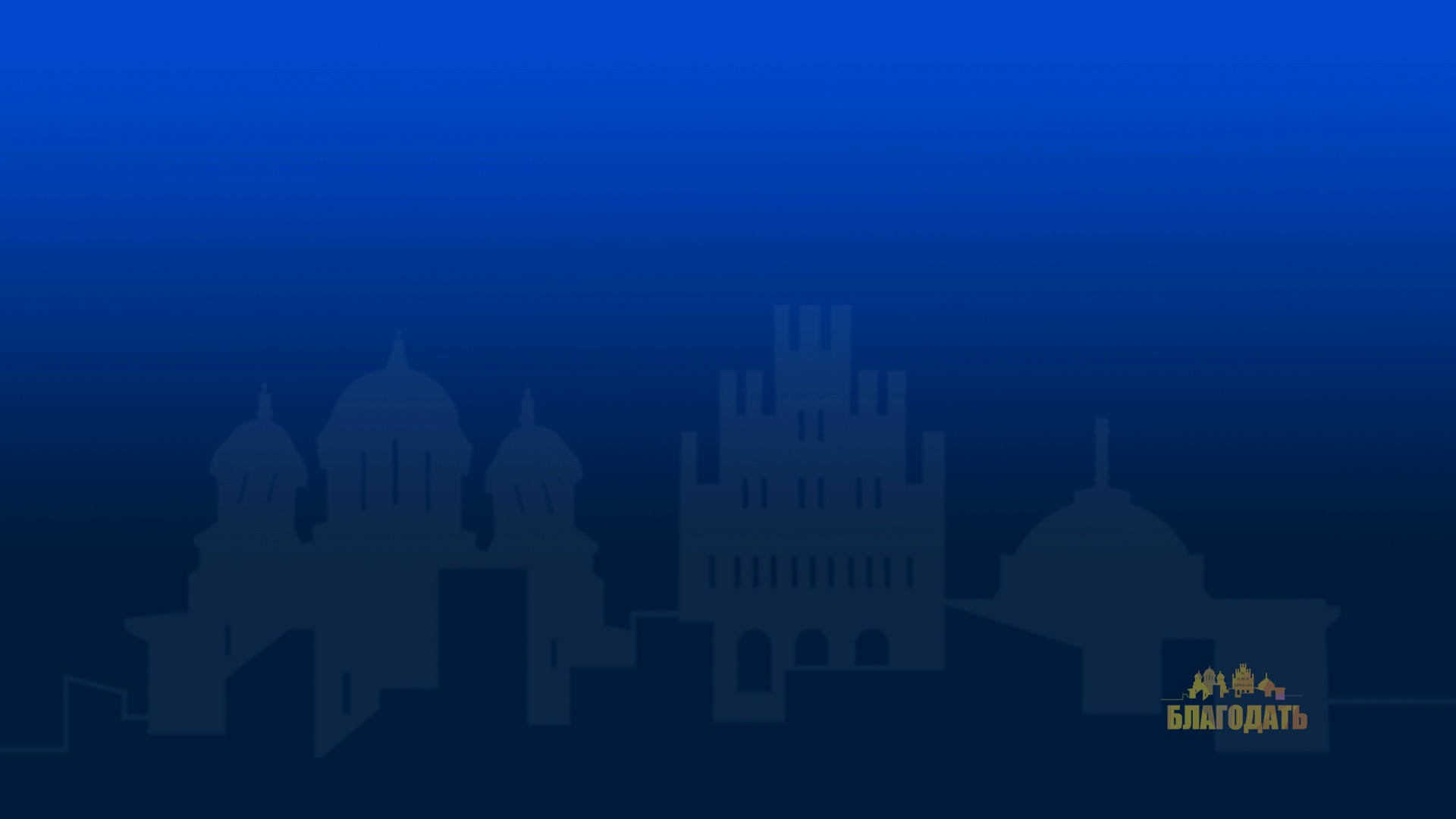 "Итак, едите ли, пьете ли, или иное что делаете, все делайте в славу Божию"
(1Кор. 10:31)
Жизнь прославляющая Бога
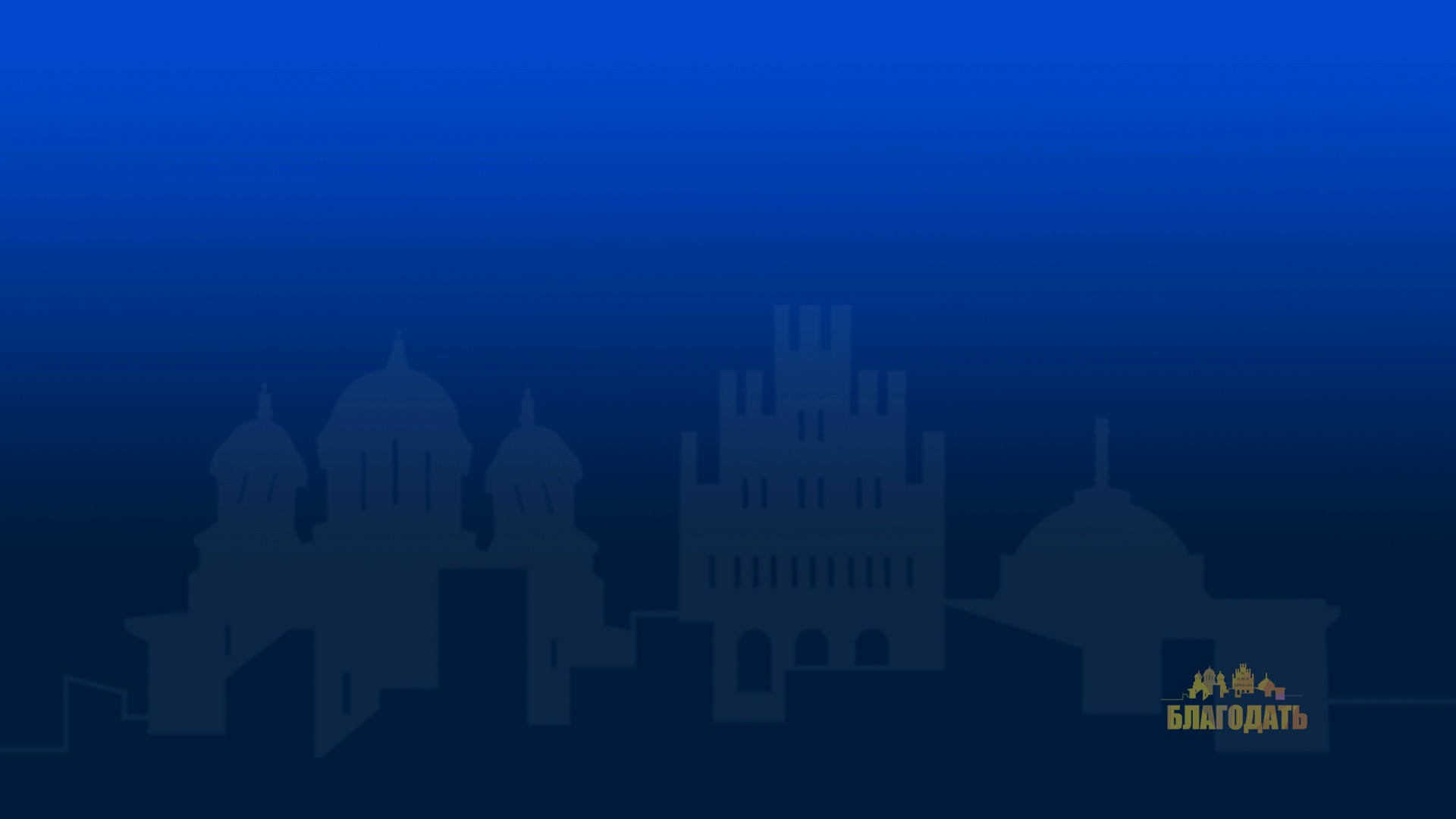 Подчинение
Жизнь прославляющая Бога
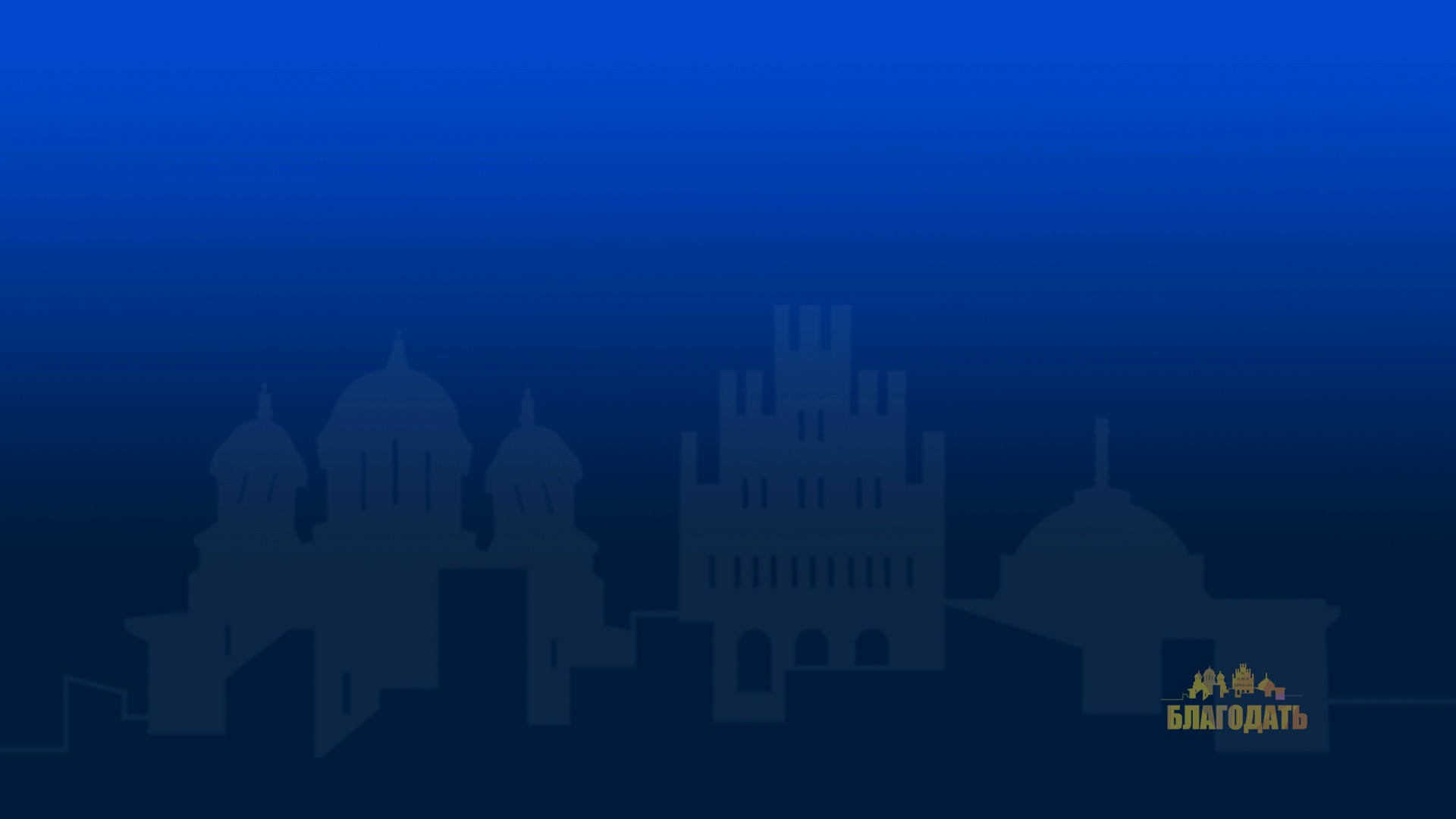 Подчинение
Честность в работе
Жизнь прославляющая Бога
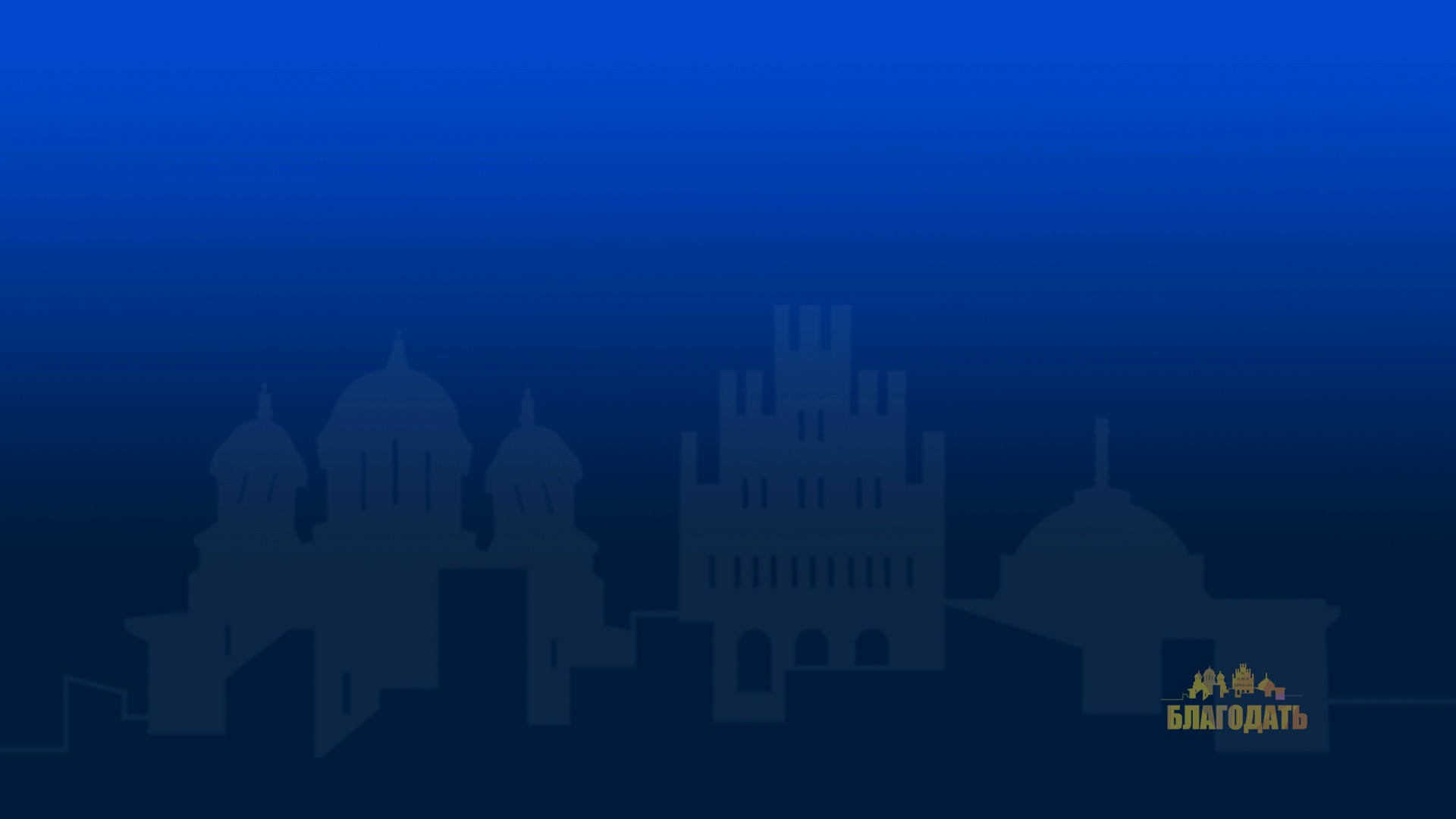 Подчинение
Честность в работе
Рост в навыках
Жизнь прославляющая Бога
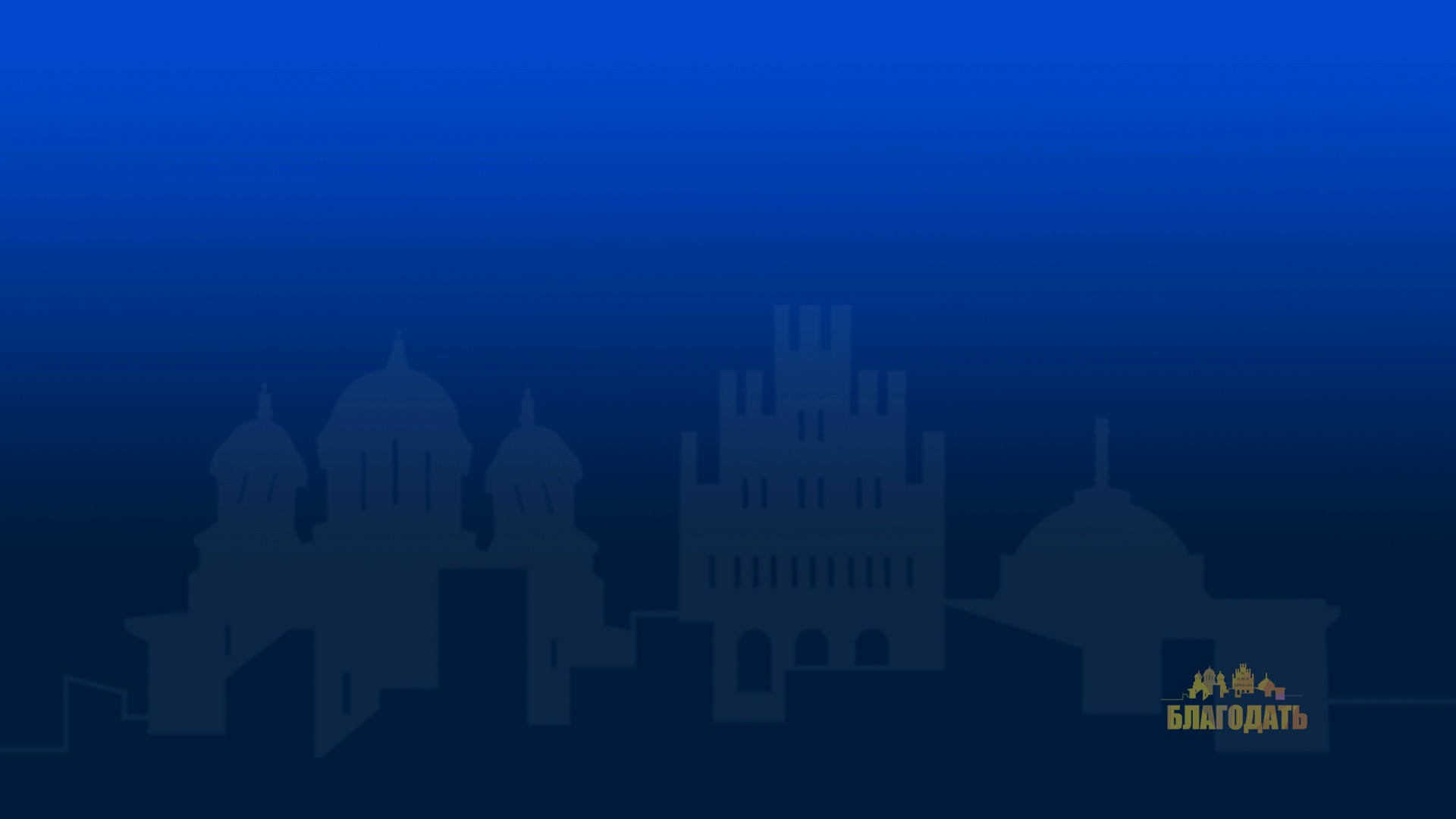 Подчинение
Честность в работе
Рост в навыках
Формирование ценностей коллектива
Жизнь прославляющая Бога
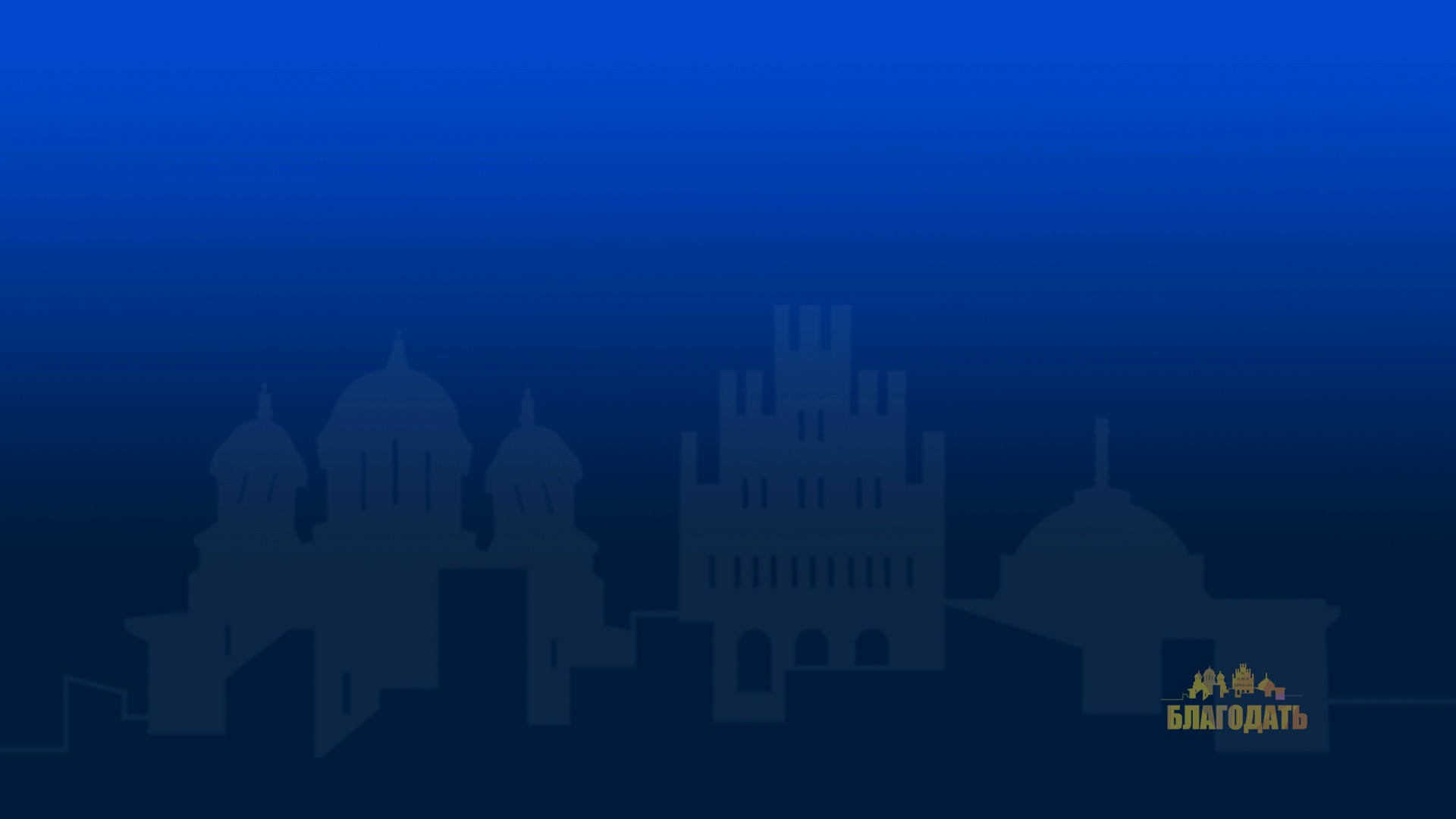 Подчинение
Честность в работе
Рост в навыках
Формирование ценностей коллектива
Влияние на людей
Жизнь прославляющая Бога
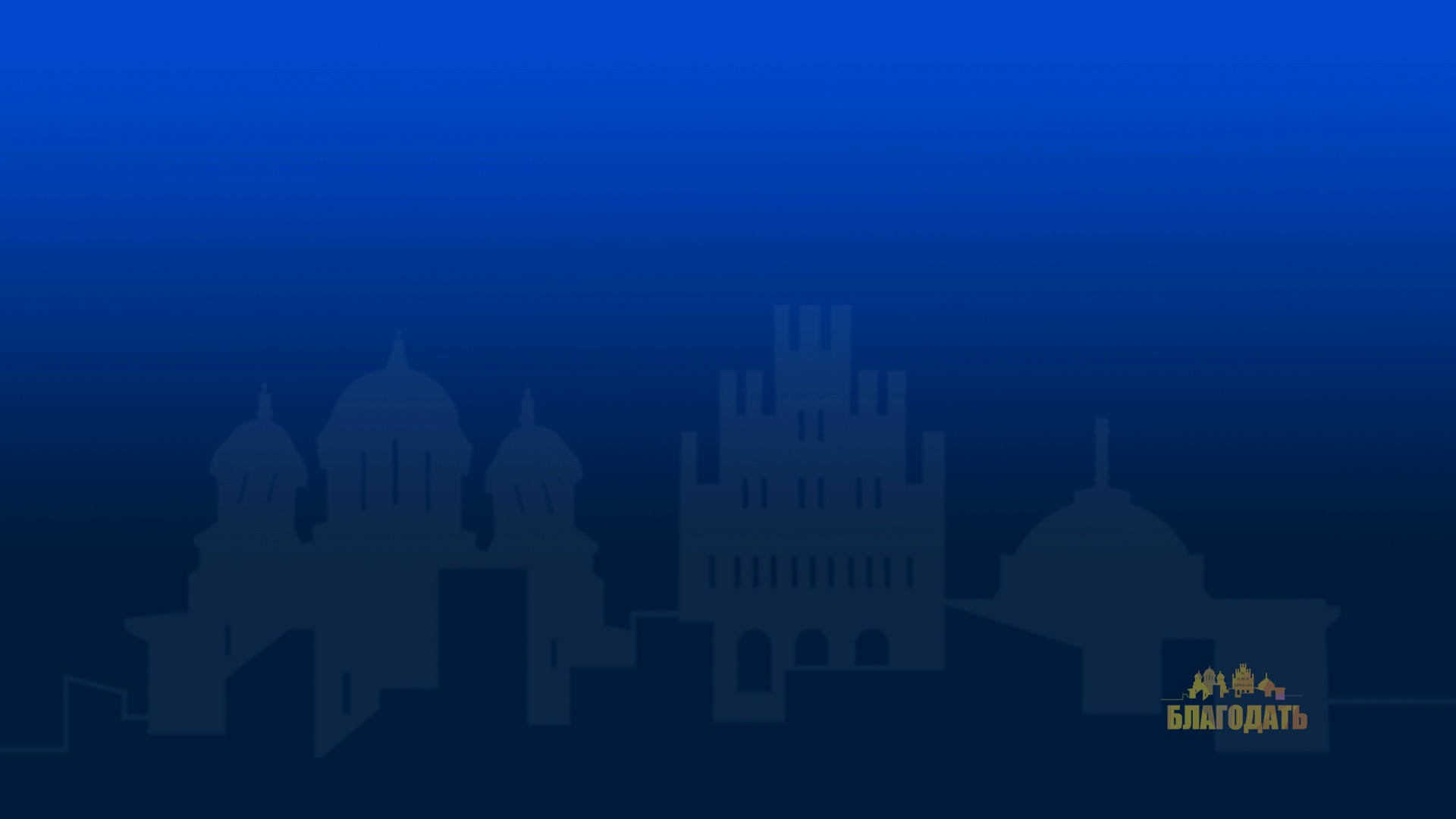 Подчинение
Честность в работе
Рост в навыках
Формирование ценностей коллектива
Влияние на людей
Формирование отношений в коллективе
Жизнь прославляющая Бога
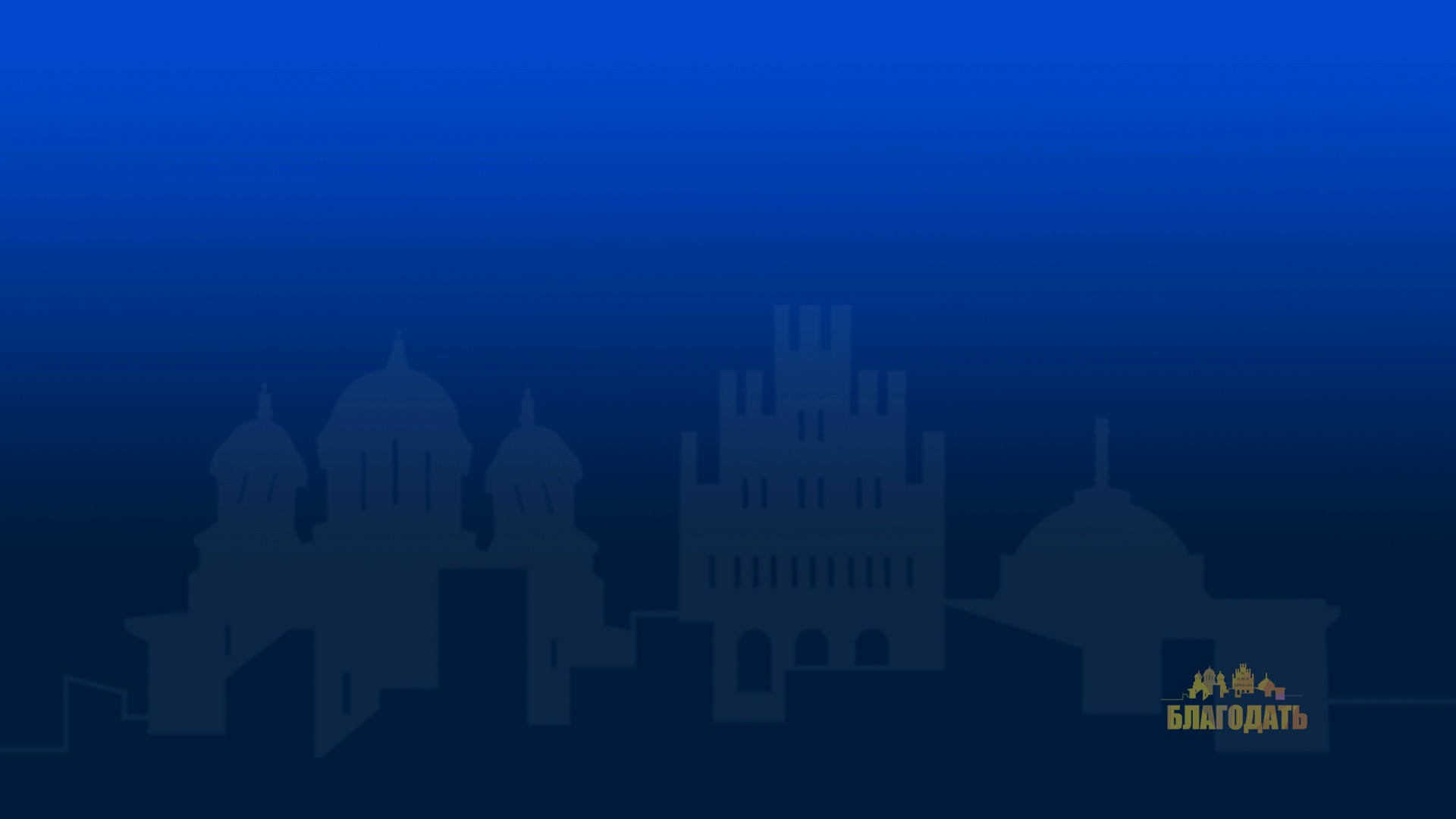 Подчинение
Честность в работе
Рост в навыках
Формирование ценностей коллектива
Влияние на людей
Формирование отношений в коллективе
Отношение к деньгам
Жизнь прославляющая Бога
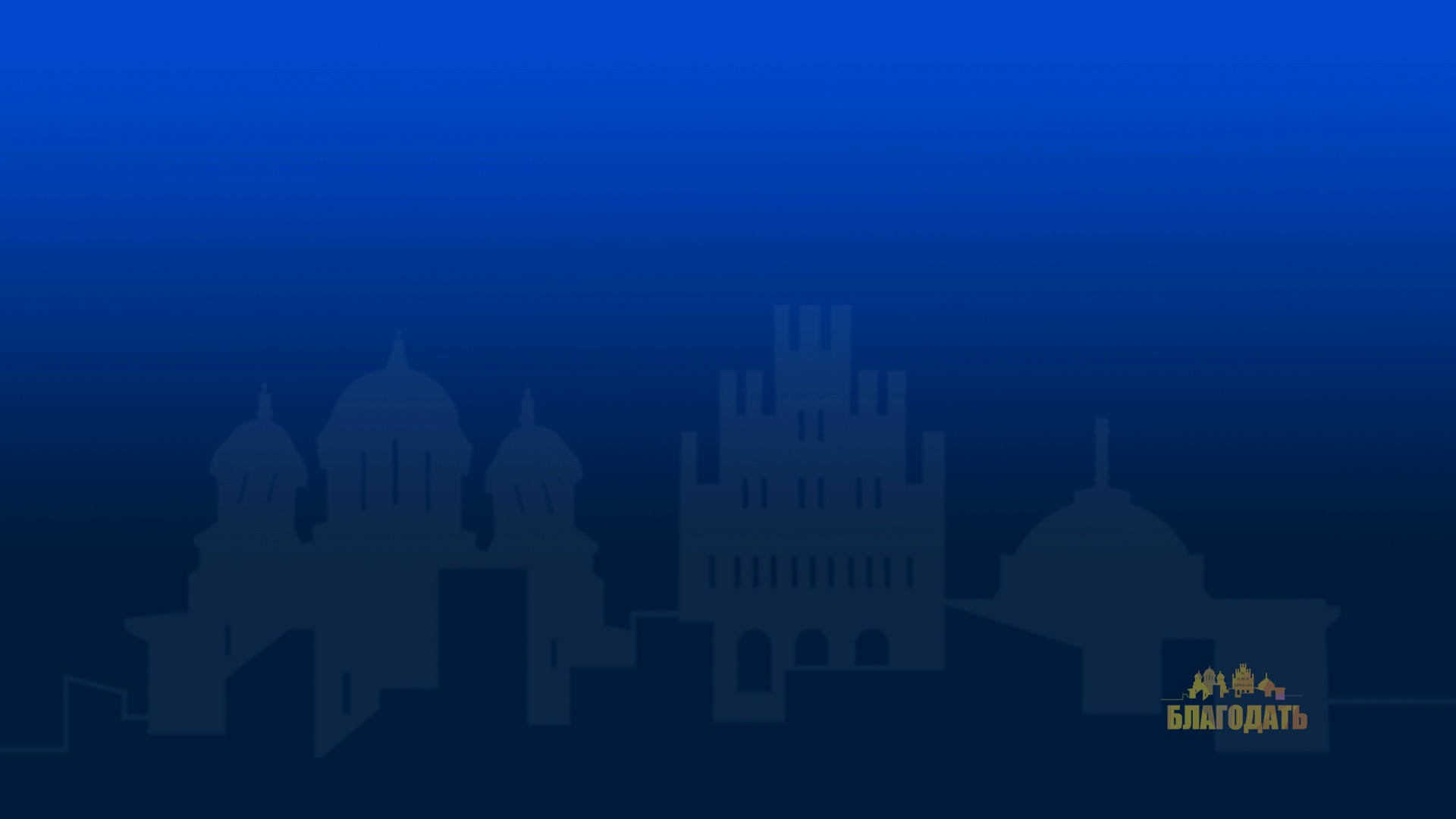 Подчинение
Честность в работе
Рост в навыках
Формирование ценностей коллектива
Влияние на людей
Формирование отношений в коллективе
Отношение к деньгам
Благодарное сердце
Жизнь прославляющая Бога
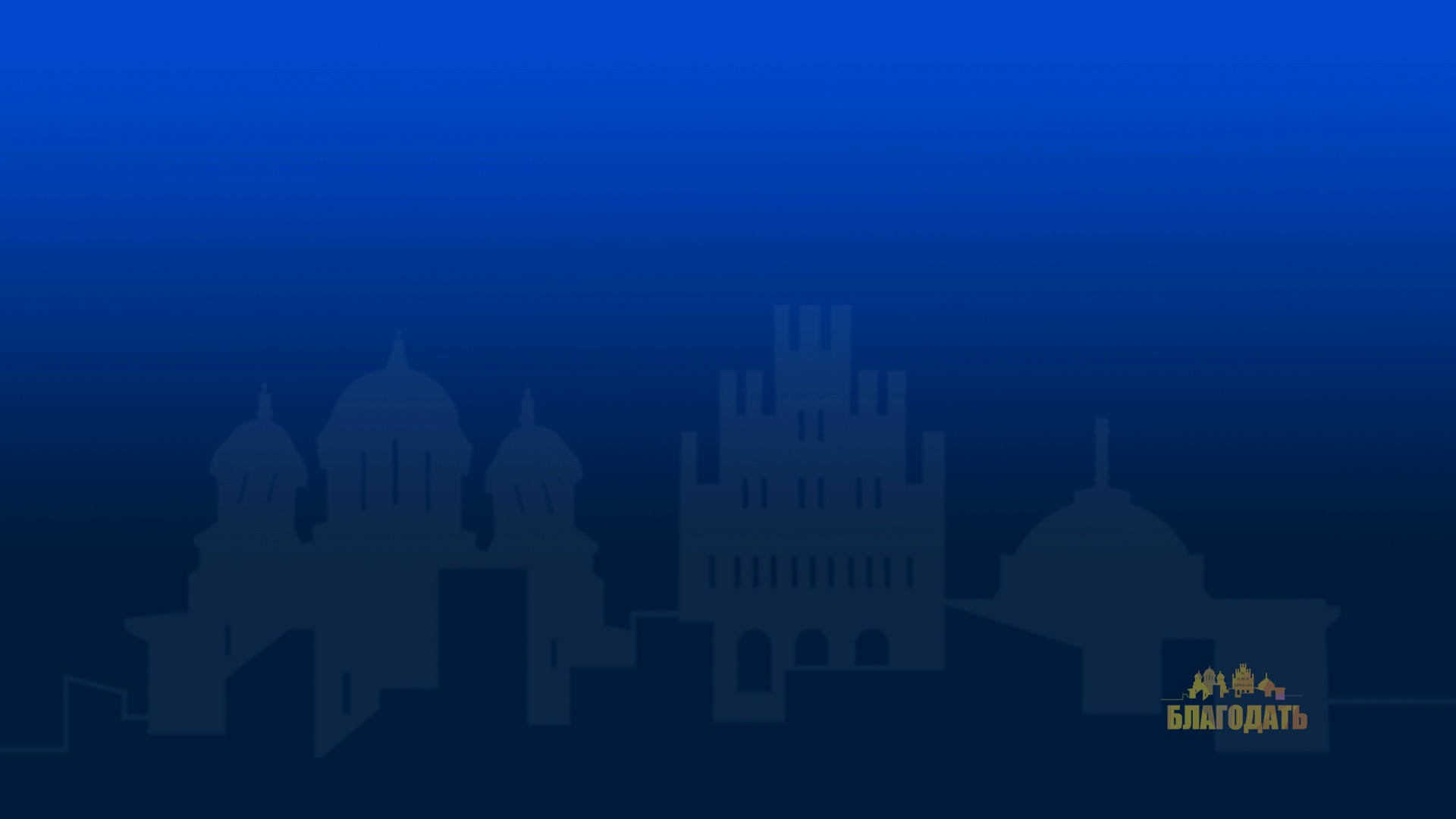 Прославление Бога в успехе
Жизнь прославляющая Бога
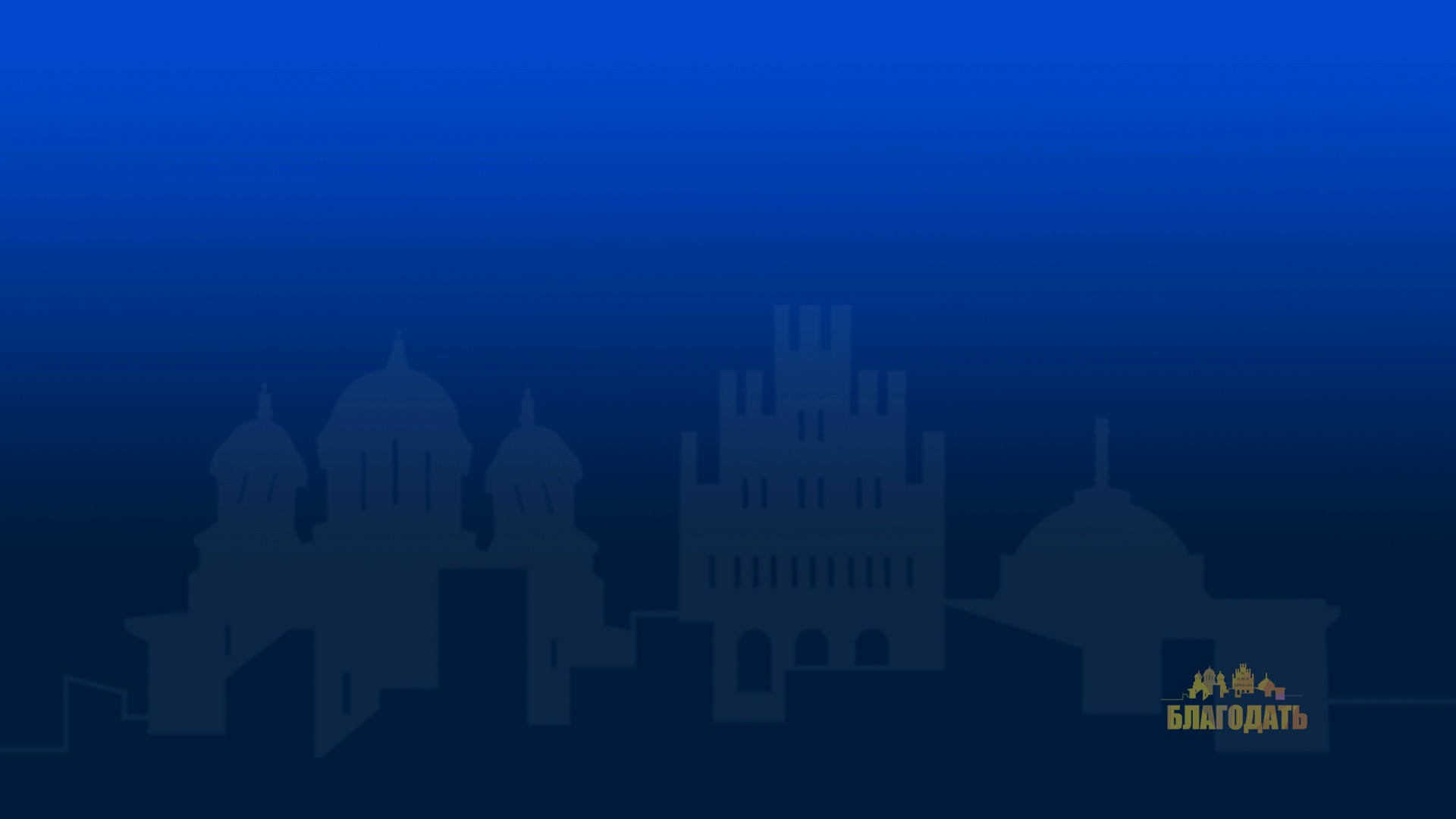 Прославление Бога в трудностях
Жизнь прославляющая Бога